Медицинский университет Астана
Карточка профессии «Клиническая фармация»

Уровень 7 
(по ОРК 7.1-7.3)
Руководитель рабочей группы по разработке КП:
                                                                                                                             Арыстанова Т.А. д. фарм. н., профессор
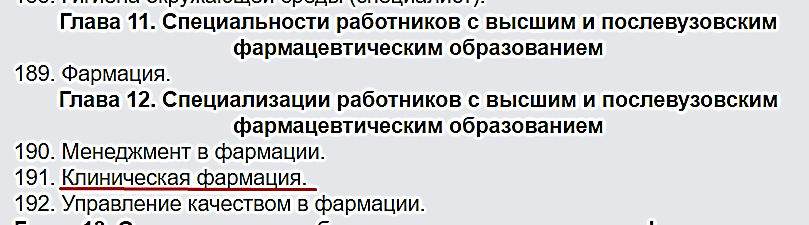 Должностные обязанности клинического фармацевта(приказ МЗ РК 305/2020)
Задачи  подуровня  7.1
Задача 2
Участие в организации  работы по лекарственному обеспечению медицинской организации
Предложения
Медицинский университет Астана
Карточка профессии «Радиационная фармация»
Руководитель рабочей группы по разработке КП: 
                                                                                                               Арыстанова Т.А.,д. фарм. н., профессор
НПА в области ядерной медицины
Должности квалификации «Радиационный фармацевт» (согласно приказу МЗ РК №6 от 10.01.2023 о ядерной медицине)
Эти должности занимает специалист с высшим физико-техническим, химическим, биологическим, химико-технологическим или фармацевтическим образованием.
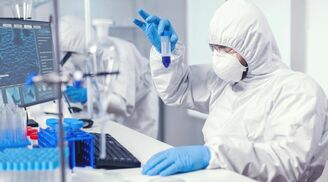 Подуровни КП РФ
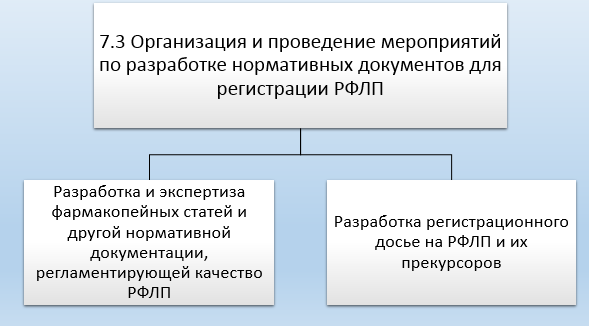 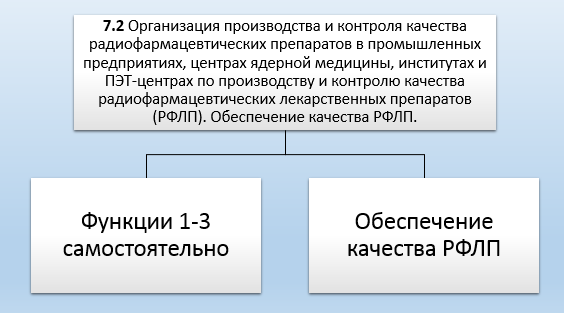 Подуровень 7.1
Предложения
Благодарю за внимание!